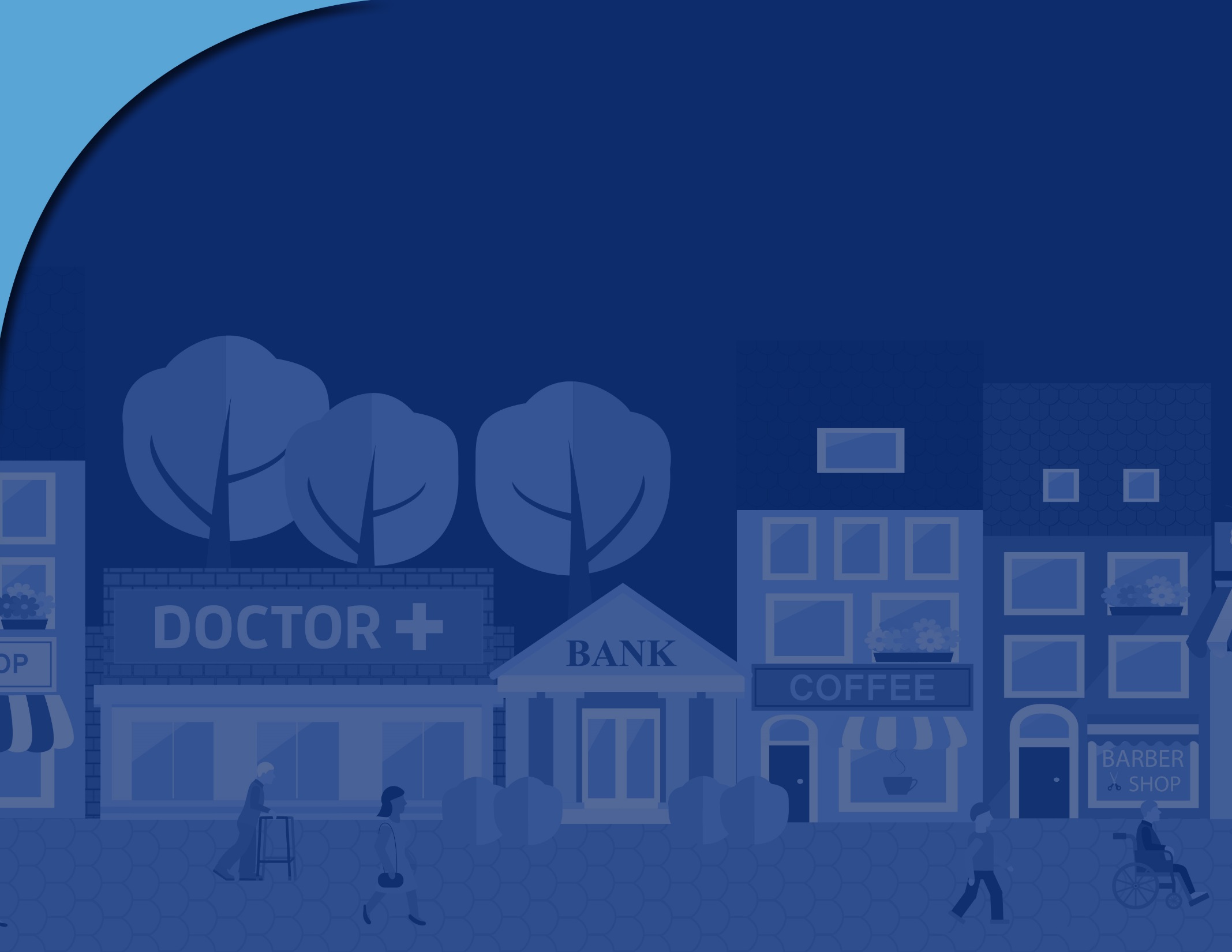 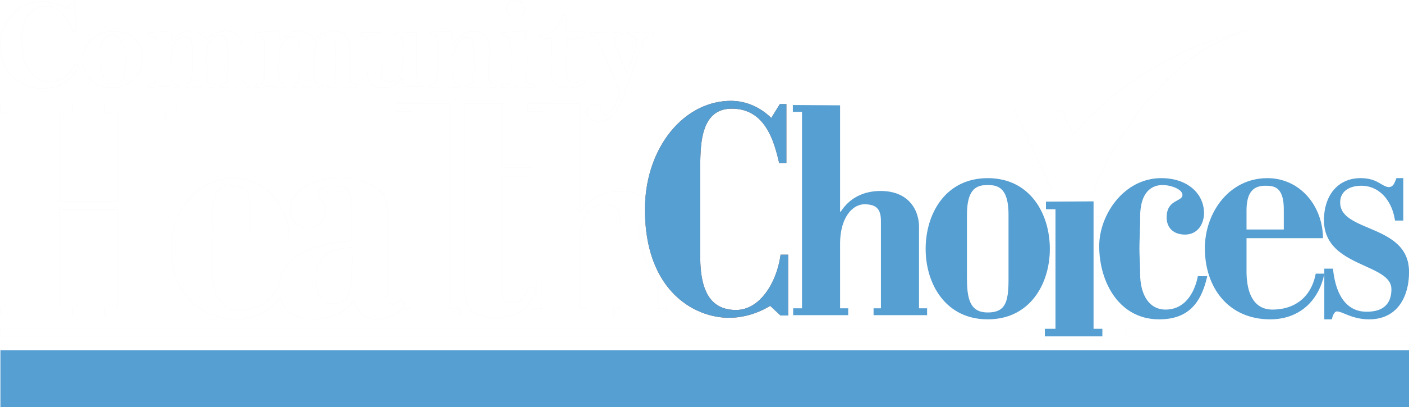 FED DATA
Tyrone Williams, Chief, Assessment Unit  
Office of Long-Term Living
Department of Human Services
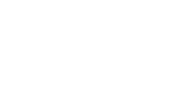 1
Number of Completed FEDs
The Number of Completed FED Assessments
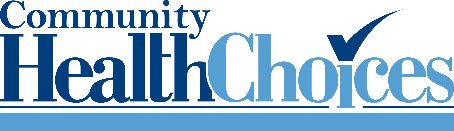 2
Number of Initial FED Results by Recommendation
The Number of FEDS with an Initial Recommendation of NFCE or NFI
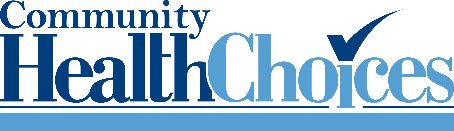 3
[Speaker Notes: 15613-NFCE
4495-NFI]
Number of Initial FED Results by Recommendation
The Number of FEDS with an Initial Recommendation of NFCE or NFI
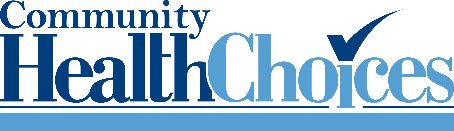 4
Percentage of Initial FED Results by Recommendation
The Percentage of FEDS with an Initial Recommendation of NFCE or NFI
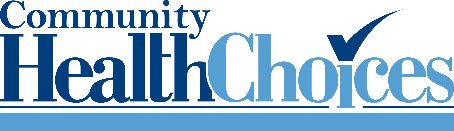 5
Number of FEDS that Went to Medical Review
The Number of Requested Medical Reviews
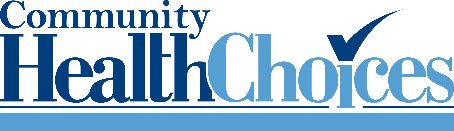 6